The Experience
Still on the verge of being experienced
Overview
The mechanics of The Experience from the perspective of our customers
Pre Login
Post Login

Laddawn interface – our tool
First Take
The End User Experience
Pre Login
Post Login
Search
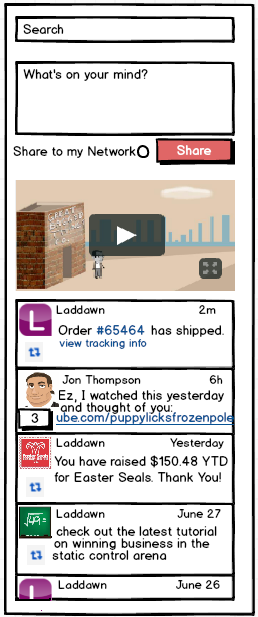 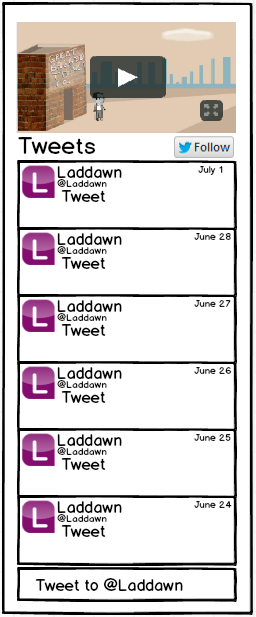 Bulletin
WOYM
Bulletin
Twitter Feed
Laddawn Feed
Overview of Pre-Login Experience
Bulletin:
Auto-rotating carousel
Contains relevant / engaging marketing material
Occupies our single “hero-space”


Twitter Feed
Aggregates Laddawn tweets
Overview of Post Login Experience
Search
Provides a quick and easy tool to locate previous Posts within the Laddawn Feed


WOYM
Text field used to encourage communication between users
400 character limit
Allows the sharing of text and hyperlinks to an individual’s Walled Garden (network)
Provides additional targeted sharing
Overview of Post Login Experience (cont.)
Bulletin
Same as pre-login
Comments on Bulletin topics appear as Posts in a user’s feed and to their Walled Garden

Laddawn Feed
Home for text driven engagement
Comprised of Posts generated by Laddawn systems and content created by the user’s network
Allows for commenting on most content
New Comment Functionality
Scenario: Clicking on a Post to add a comment
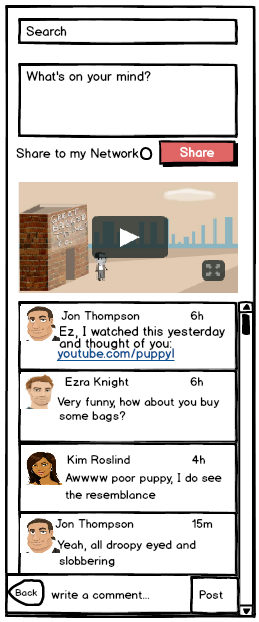 Updated Post design
Isolates discussion thread

Chronological order
Navigation button

Text field /w Post button
Considerations for Laddawn Users
Need To:

interact across multiple “walled gardens”
Fast & easy searches
ability to see what the customer is seeing
safeguards to prevent accidental sharing

determine who is active & which customers are in need of a response
see & respond to recent activity

not be inundated with minutia or redundant content
streamline and minimize navigation
The Laddawn User Experience
Shadow Boxes
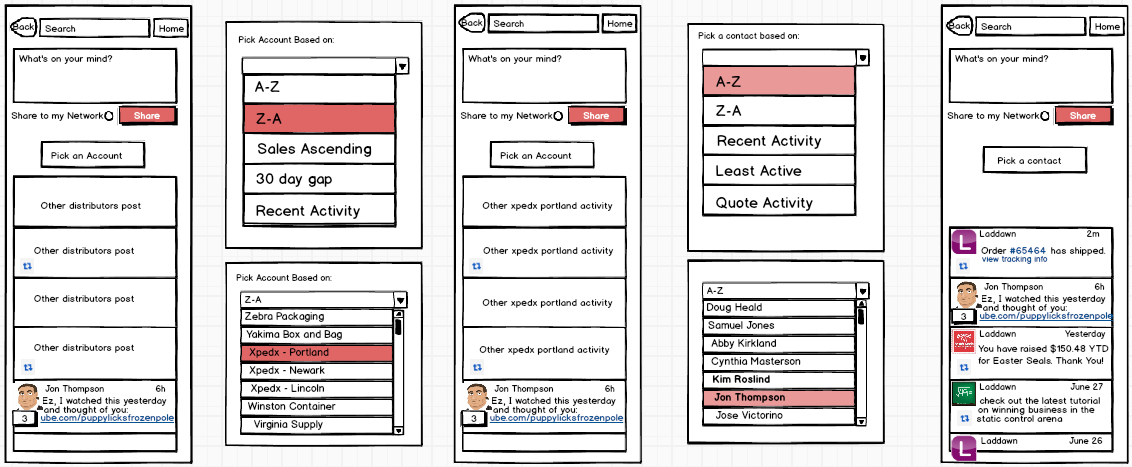 This is what Ezra sees when he logs in to Laddawn.com
Next, he filtered out all other walled gardens but Xpedex - Portland
Lastly, he is viewing Jon Thompsons Experience
Account Selection
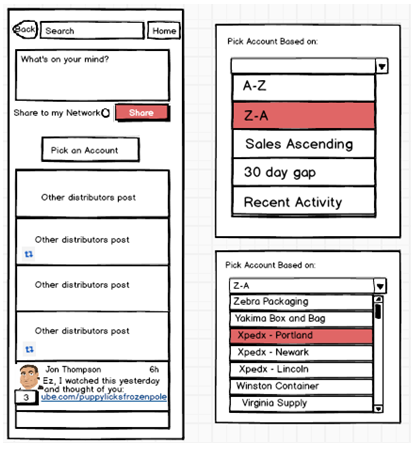 Contact Selection
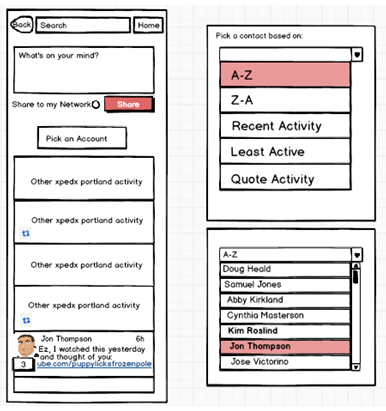 Contact’s Experience
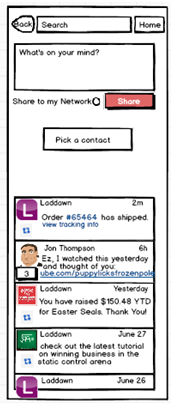 Basics of the Post Login Experience
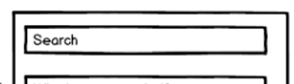 Search

What's on Your Mind

Bulletin

Feed
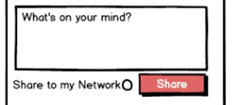 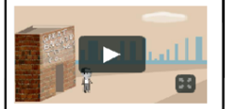 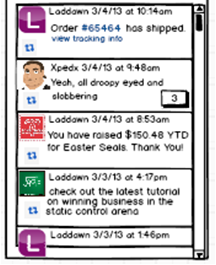 Changes
Pre-login
Alternative 2 for the pre-login, Twitter Feed with 1 “hero space”

Feeding the Feed
Nix List
Carts: save, update, delete
Orders: complete, update, created
Credit status
Predictive ordering

Sharing
Put Laddawn rep at the top of the list

Continue to define
How new comment indications are displayed on the Bulletin
Mockup of posts with comments and a comment field
How Search results display

Consider
When thinking about Laddawn UI, Sales types will probably log into the website but CE types won’t. They will log in as customers with “extra options”.
Chalkboard style for the highlight reel videos.

The Laddawnican Experience
When an Inside Sales or CR rep logs into the Experience they are presented with a list of their customers
     whether the list is a drop down or some other built in part of the experience is undetermined
This list shows recent posting activity, systems activity, etc through small icons
The list is located where the feed would normally exist
Once a customer is selected from the List the feed populates with content from the customer's feed and the List (of customers) disappears.
There is a HOME button on the feed that will bring the Laddawnican back to the original customer LIST
Search
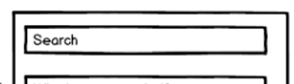 Search replaces the need for content filtering (buckets)
Allows user to find what they're looking for quickly
Returns results of most recent posts first
Enables searching for specific discussions, carts, orders, tracking etc.
What’s on Your Mind
Sharing functionality
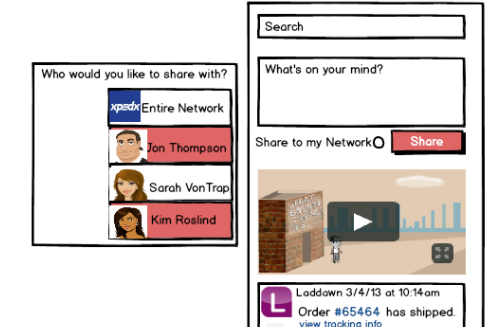 The Bulletin
How to Handle Media Driven Engagement
Shadow Box
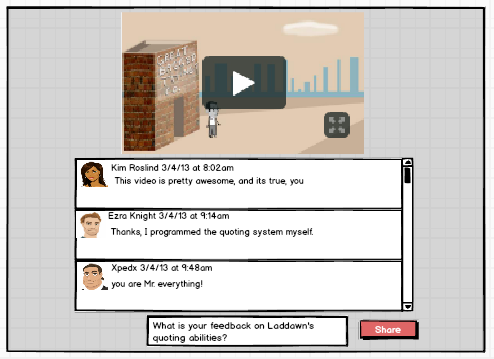 The Feed
How to Handle Text driven engagement
Our Recommendation
Original Post to Chronological Expansion
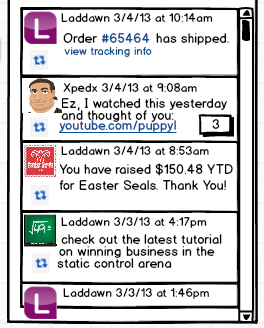 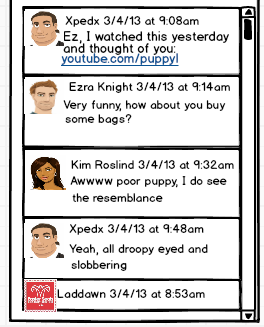 Feeding the Feed
Cart expiration warning
Order is shipped
RMA status updates
Sharing an Item
Laddawn generated system messages
Price changes*
Service outages*
Customer pickup notification
Charity donation
Contribution tracker
Training games
Customer education - PowerPoints
Laddawn Twitter feed
Social Messaging

* = comment feature disabled
Basics of the Pre Login Experience
What are we trying to accomplish?
“Entice the hell out of people”
Ladd Lavallee
“Get peoples jowls slobbery”
J^2
The Experience - Pre Login
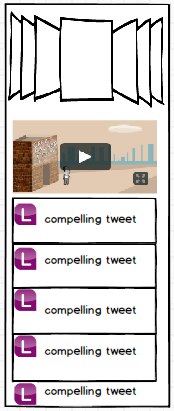 Compared to our recommendation, what do we stand to gain or lose from this alternative?
Gain
Lose
Tweets supply real and recent content
A function that users are familiar with
a chance to show off the appeal of post login functionality